An implicit specification of “The Real Solution for Exascale”
Laxmikant (Sanjay) Kale
Building Abstractions
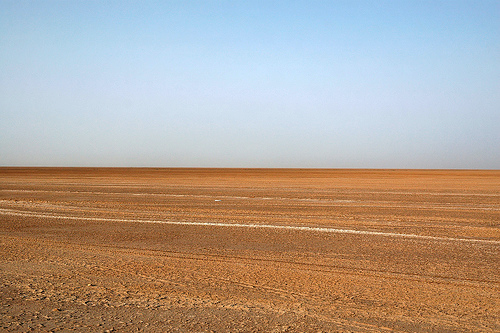 Applications
Machines
2
Catering to heterogeneous architectures: doable
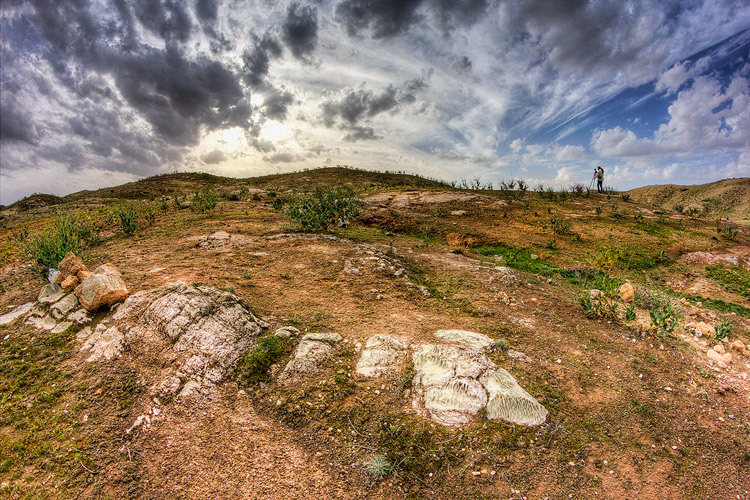 3
Main questions:
Which abstractions to develop?

How to go about doing it?
4
Main questions:
Which abstractions to develop?
   Driven by multiple apps
How to go about doing it?
   Bottom up
5
Abstractions must be driven by application needs
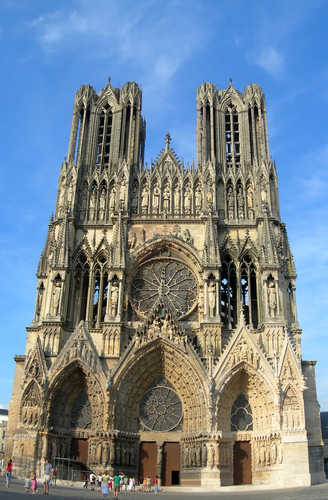 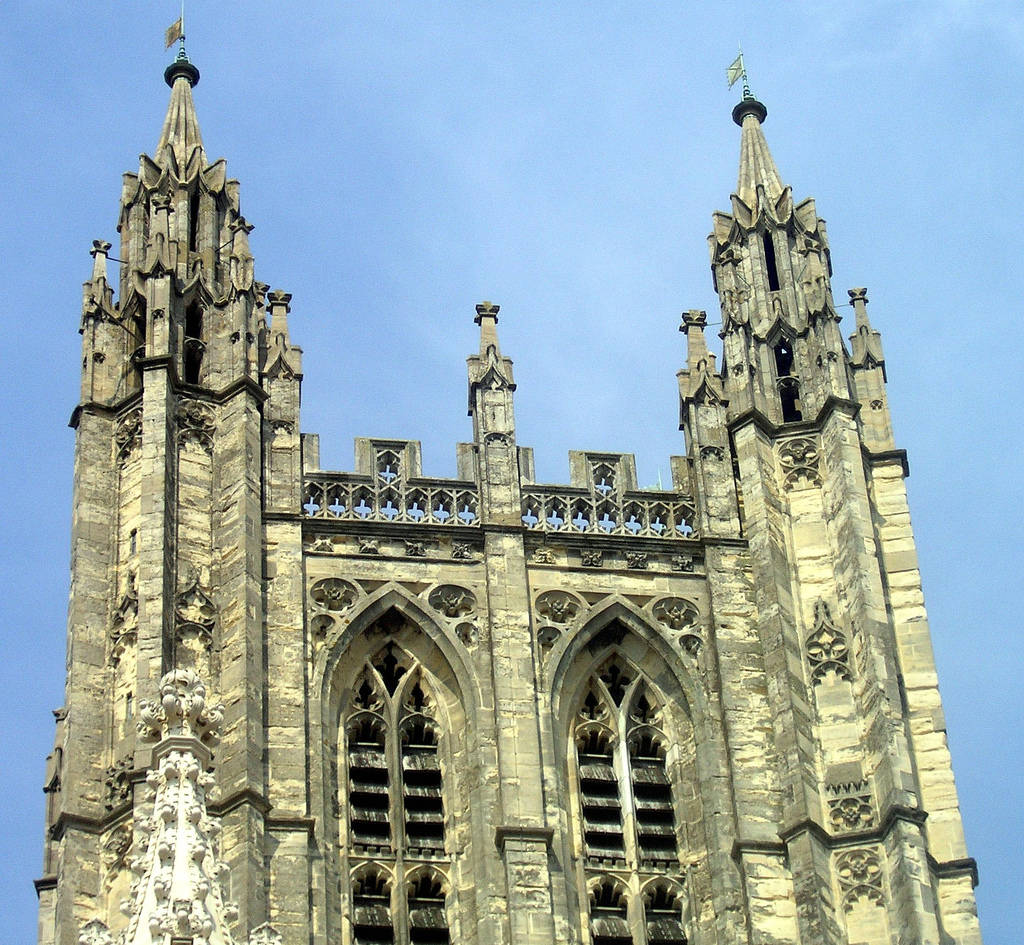 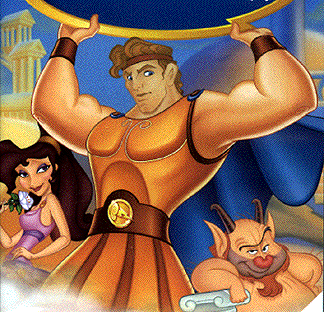 6
Abstractions must be driven by application needs
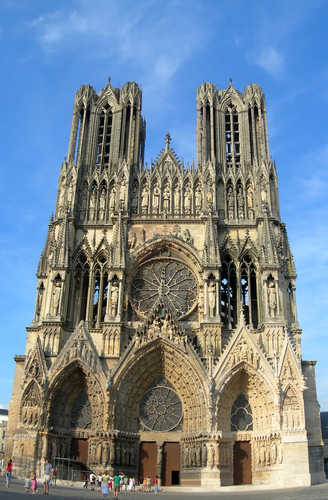 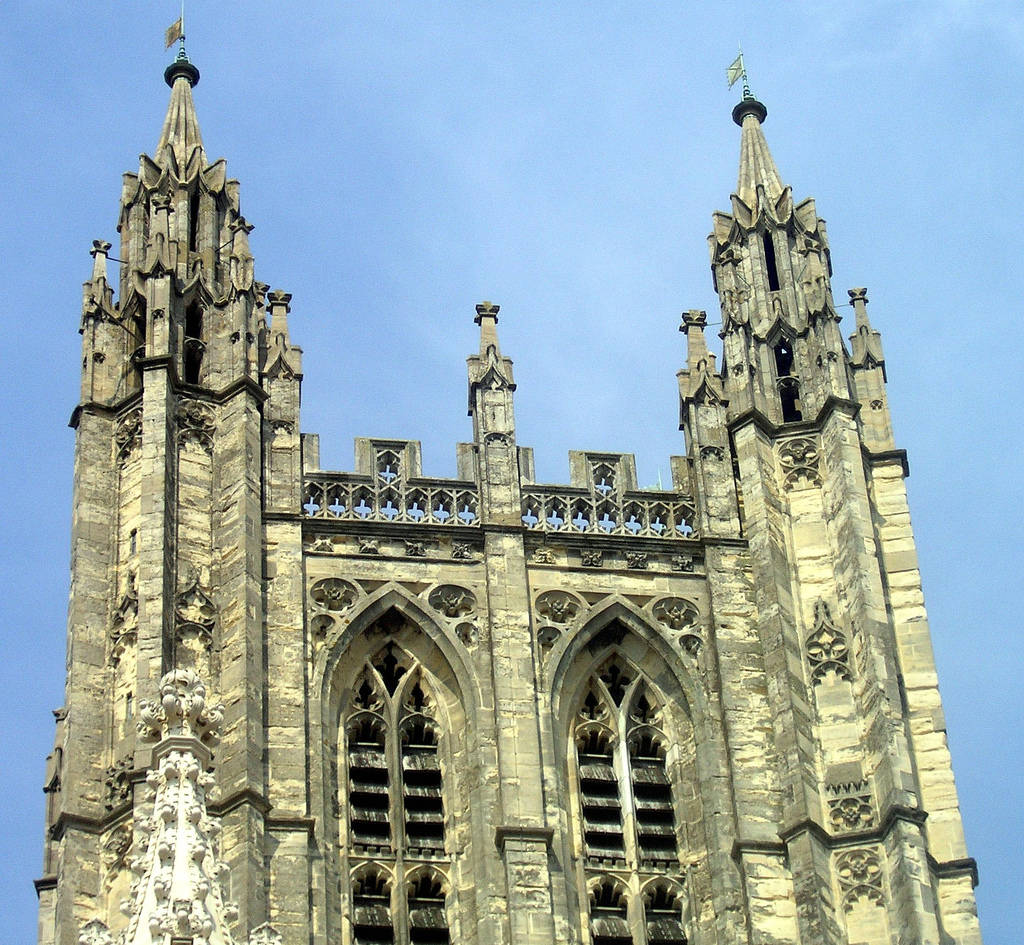 7
What not to do: Platonic Beauty
APP
Machines
What not to do: pie in the sky
I.e. A solution that connects to th application, but no realistic reason to believe that it can be implemented: E.g. parallelizing compilers
My guiding principle: No Magic, …
At least,  No Magic until you have learned the trick
Bottom up development: 
always helping some applications to some extent
Slowly accrete useful abstractions
Make elegance-enhancing consolidation passes over your abstractions periodically
If you are smart, try to do some middle-out design of abstractions
At least as explorations
My “solutions”?
The narrow point of the hour-glass: 
Message-driven scheduler, communication abstractions
Adaptive RTS 
with a Charm++ like API as the common layer for interoperability 
Higher-level constructs: 
Communication-pattern specific mini-languages
Other languages
DSLs
Frameworks
Adaptive RTS
Our interoperable suite
Charm++, AMPI
MSA (Multiphase Shared Arrays)
Charisma (global control flow)
Divcon
Treelib
Charj
Compiler Support
Needed, but in a low-brow way
Not for auto-parallelization
A basic compiler infrastructure
Easy to extend
Allows code restructuring
Supports syntax that improves productivity
Basic, well-understood analyses
E.g. live-variables analysis for checkpointing
Inserting Control-points to provide knobs to RTS
Rose? LLVM/Clang? Home-grown infrastructure
4/20/16
ANL
13
Revolution = Shock to an evolving ecosystem
Once we absorb the “shock” of exascale issues, and start designing programming models (r/evolutionary): 
Interoperability allows faster evolution of programming models
Evolution doesn’t lead to a single winner species, but to a stable and effective ecosystem.

Similarly, we will get to a collection of viable programming models that co-exists well together.
Contexts of different application use-cases, and different individual insights will lead to a fruitful exploration of design space
4/20/16
Charm++ Workshop 2012
14